Social Networks: Tie Strength
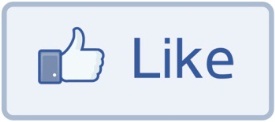 Dr. Frank McCown
Intro to Web Science
Harding University
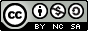 This work is licensed under a Creative Commons Attribution-NonCommercial-ShareAlike 3.0 Unported License
Slides based on Ch 3 of Networks, Crowds and Markets by Easley & Kleinberg (2010)
http://www.cs.cornell.edu/home/kleinber/networks-book/
Strong vs. Weak Ties
Tie strength refers to general sense of closeness with another person
Strong: Friends, dependable sources of social or emotional support
Weak: Acquaintances, act as bridges that connect clusters within a social network
Paul Adams (2012) Grouped
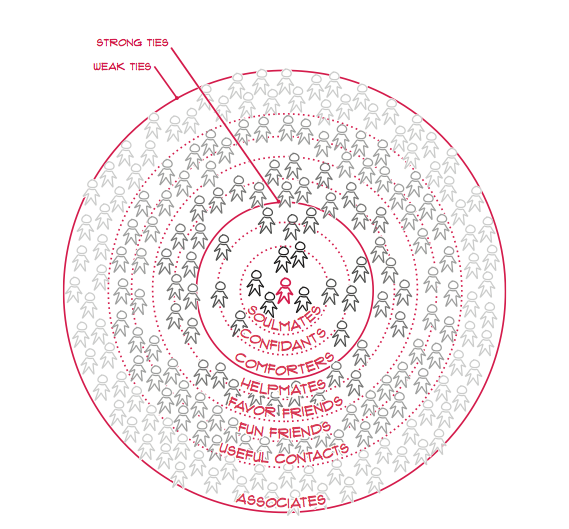 Image: http://ptgmedia.pearsoncmg.com/images/9780321804112/samplefiles/0321804112.pdf
5-15-50-150-500 Rule
Robin Dunbar (2010) How Many Friends Does One Person Need?
Dunbar’s number: Humans can comfortably maintain 150 stable relationships
Common social network pattern
Inner circle: 5
Sympathy group: 12-15
Semi-regular group: 50
Stable social group: 150 (Dunbar’s number)
Friend of friends group: 500 (weak ties)
[Speaker Notes: Robin Ian MacDonald Dunbar (born 28 June 1947): a British anthropologist and evolutionary psychologist and a specialist in primate behavior at University of Oxford. Best known for his Dunbar’s number: a measurement of the “cognitive limit to the number of individuals with whom any one person can maintain stable relationships”https://en.wikipedia.org/wiki/Dunbar%27s_number]
“If two people in a social network have a friend in common, then there is an increased likelihood that they will become friends themselves at home point in the future.”
- Anatol Rapoport (1953)
Triadic Closure
Commonfriend
A
B
C
Likely to appear
Reasons for Triadic Closure
Opportunity – A spending time with B & C increases chance they will meet
Trust – Research shows that B & C are more likely to trust each other if they are aware of mutual friend A
Incentive – Research shows that latent stress occurs when mutual friends are not friends with each other
Measuring Triadic Closure
Clustering coefficient – probability that any two randomly selected friends of a node are also friends
                          


= 0 when none of node’s friends are friends with each other
= 1 when all of node’s friends are friends with each other
# of friend pairs
CC for a node  =
# of possible friend pairs
Clustering Coefficient
A’s CC: BC / BC = 1
F’s CC: - / BE = 0
A
B
C
D
F
C’s CC: AB / AB, AD, BD = 1/3
E
CC for a node = # of friend pairs / # of possible friend pairs
Tie Strength and Triadic Closure
A
A
B
B
C
C
More likely to form
Less likely to form
Triadic closure is more likely to form when initial edges are strong
Bridges
A
B
Edge is a bridge if removing the edge creates two components
Local Bridges
C
A
B
Local bridge – Edge whose 1) endpoints have no nodes in common and 2) removal does not create new components
Strong and Weak Ties
Weak
Strong
C
A
B
Not everyone is your BFF!
Variable Tie Strength
10
0
6
C
1
9
A
B
Can use more fine-grained methods to determine tie strength, like number of Facebook messages exchanged
Strong Triadic Closure Property
Node A satisfies the Strong Triadic Closure Property if it has strong ties to two other nodes B and C, and there is some edge between B and C
A
B
C
violates
satisfies
A
B
C
Strong Triadic Closure and Bridges
Can a node with at least 2 strong edges satisfy the STC property and be involved in a local bridge that is a strong tie?
C
A
B
?
Answer: No!   Why not?
Strong Triadic Closure and Bridges
STC property says edge must form when two strong edges emanate from the same node
Therefore a network that satisfies the STC property and has a sufficient number of strong ties will likely have only weak local bridges
Does not always hold in real social networks, but useful theoretical framework in which to understand connections and test theories
Large-Scale Data Studies
Put new concepts to work by examining several large-scale studies
Examples:
Cell phone usage
Facebook
Twitter
Cell Phone Social Network
Onnela et al. (2007), Structure and tie strengths in mobile communication networks 
18 weeks of cell phone data covering 20% of country’s population
Node = cell phone user
Edge = if two nodes called each other (both directions)
Tie strength = duration of calls
Structure around randomly chosen individual
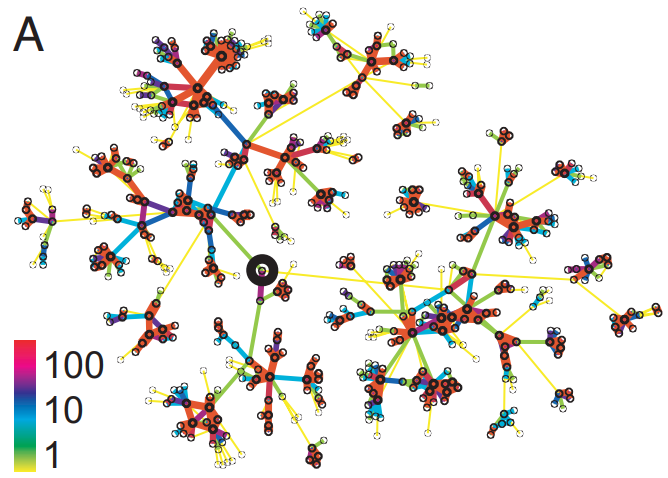 Call
duration
https://www.pnas.org/content/pnas/104/18/7332.full.pdf
Cell Phone Social Network
Instead of determining if edge is a local bridge or not, use neighborhood overlap



= 1 if all neighbors of A and B are connected
= 0 if no neighbors are connected (local bridge)
Close to 0 is “almost” a local bridge
neighbors of both A and B
Neighborhood overlap
=
neighbors of A or B
Neighborhood Overlap
D
C
E
A
B
E
Neighborhood overlap of AD
=
C, E, F, G, B
F
G
=
1/5
Neighborhood Overlap
D
C
E
A
B
F
G
-
Neighborhood overlap of AB
=
=
0
D, E, F, G, etc.
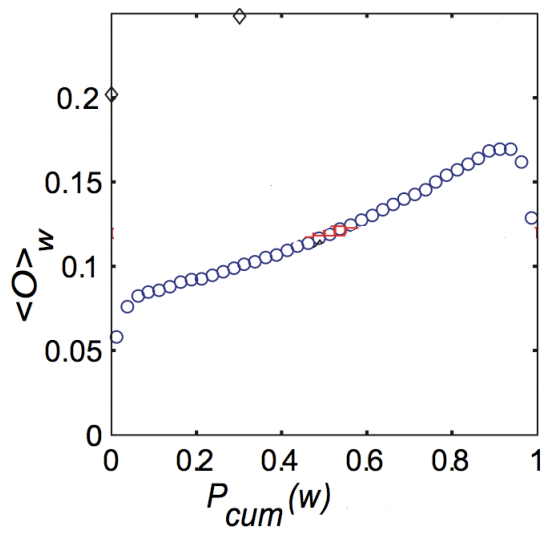 NeighborhoodOverlap
Onnela et al.’s findings
Tie Strength
http://www.cs.cornell.edu/home/kleinber/networks-book/networks-book-ch03.pdf
[Speaker Notes: The graph shows that as you increase the amount of time talking to someone, there is an increased chance that the person you are talking to has also called others you have called.]
Removing Ties
84% of cell phone graph nodes lied in a single giant component
Do weak ties link strongly connected components?
Removed edges one at a time starting with strongest edges  giant component slowly erodes
Removed edges starting with weakest edges  giant component shrank quicker, remnants broke apart quickly once critical weak edges removed
Tie Strength on Facebook
Marlow et al. (2009), Maintained relationships on Facebook  http://overstated.net/2009/03/09/maintained-relationships-on-facebook/
Analyzed tie strength of Facebook users using one month of interactions
Three categories of links:
Reciprocal/Mutual – messages sent both ways
One-way – at least one message sent (friend may or may not have reciprocated)
Maintained – user clicked on Friend’s content (from feed) or profile more than once
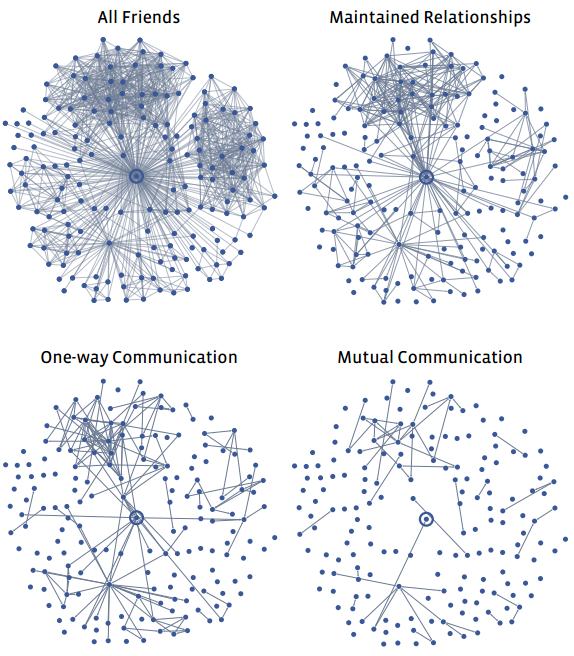 Typical User’s Network
Less interest
College & high school friends?
http://overstated.net/2009/03/09/maintained-relationships-on-facebook
Limits to Maintaining Relationships
passive engagement
Reciprocal – messages sent both ways
One-way – at least one message sent
Maintained – user clicked on Friend’s content (from feed) or profile more than once
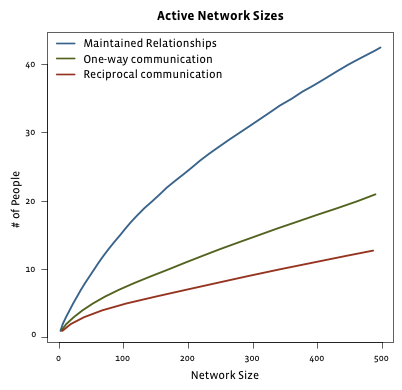 Can’t keep up with everyone!
http://overstated.net/2009/03/09/maintained-relationships-on-facebook
Tie Strength on Twitter
Huberman et al. (2009), Social networks that matter: Twitter under the microscope, First Monday
Analyzed tie strength of 211,024 active Twitter users during observation period
Followees – people being followed
Friend – person who user has directed at least two tweets to (strong ties)
Friends vs. Followees
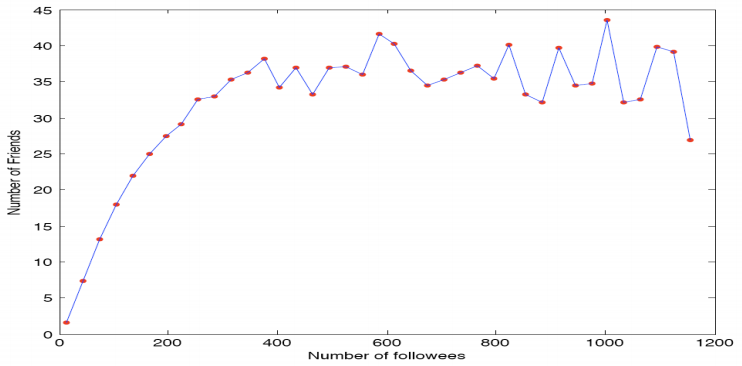 Limit number of strong ties a user can maintain
http://arxiv.org/pdf/0812.1045.pdf
[Speaker Notes: Dunbar’s number = 150]
A node’s position in a network can have it’s advantages…
Edge Embeddedness
Defined as the number of common neighbors shared by two endpoints




Equal to numerator in neighborhood overlap
Local bridges have embeddedness of zero
A
Embeddedness of A-B = 1
Embeddedness of A-C = 2
B
D
C
Example
C
Zero embeddedness
B
D
A
All edges have high embeddedness
Embeddedness and Trust
Research shows if you and I are connected by an embedded edge (we share a mutual friend), there is more trust and confidence in the integrity of our shared transactions (social, economic, etc.) 
If I cheat you, our mutual friends are likely to find out, and they are less likely to trust me in the future!
Threat is absent for edges of zero embeddedness; no mutual friends to punish me!
C
Riskier
B
D
A
High levels
of trust
B also must deal with potentially contradictory norms and expectations from various groups
It’s Good to be B…
Node B is at the end of multiple local bridges
Node B spans a structural hole in the network – space between two components that do not interact closely
If network represents a company or organization, some advantages for B:
B has early access to info that originates in various components
Having access to this info can amplify B’s creativity by combining disparate info into novel ideas
B acts as “gatekeeper” and can control flow of information to various components
C
Riskier
B
D
A
High levels
of trust
Who would you rather be?  A with trusted relationships or risk-taker B?